Mitigating Inequity
6-8-19 Presentation to CAPAA 
Maria Batayola, Retired King County Diversity Manager
Sandy Hanks, King County Business Development & Contract Compliance Manager
Presentation:
EQUITY LAWS 
EMPLOYMENT TOOLS PRE & POST I-200
CONTRACTING TOOLS PRE AND POST I-200
Q& A
PURSUIT OF EQUITY
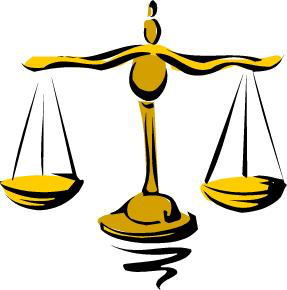 1787 CONSTITUTION 
1790 BILL OF RIGHTS (ratified by all 13 colonies)
“All men are created equal”  = Males with Property
1865 on Post Civil War Constitutional Amendments: 
Abolished slavery
Made slaves US Citizens
Gave the right to vote.
1964 CIVIL RIGHTS BILL  (Long hard fought struggles) 
Equal access to opportunities
Equal access to programs, services and facilities.
CIVIL RIGHT ACT (1964, 1972) Titles – Non-discrimination Sections
Voter Registration
Public Accommodations
Public Property
Public Schools
Expanded Civil Rights Commission
Government Agencies that discrimination could lose Federal Funds
Employment Private & Public
Voter Registration & Voting Data
Movement of Civil Rights cases from state to federal courts
Assistance for discrimination claims
Affords defendants trial by jury
EEO & AA Covered GroupsFederal, State & Local Laws rule of thumb
NONDISCRIMINATION RULES
Race
Ethnicity       National Origin
Religion (Creed)
Sex (Maternity)
Sexual Orientation (GLTBQ)
Veteran Status
Persons with Disabilities
AFFIRMATIVE ACTION TOOLS
Race


Sex

Veteran Status
(Persons with Disabilities)
Part 2: EEO Affirmative Action in EmploymentQuotas are prohibited.
Pre-I-200
EEO Notice
Equitable Job Related Selection Process
Affirmative Action Plans
Outreach
Interview Opportunity
Post I-200
Same EEO Notice
Same & explicit justification. (Title 6 v 7)
Affirmative Action Plans
Outreach. No supplemental recruitment
Interview Opportunity. No selective certification
Response to Post I-200 Challenges
Affirmative Action in Employment - the public hears Quotas. 
Substitute & Expanded Use of “Diversity” and “Inclusion” terms
Broadened to address Title 6 service equity requirements.
Creation of Race & Social Justice/Equity Programs to improve workplace culture, reach out to underserved communities and address disparities e.g. economic.
I-200 Chilling Effect
Community can hold public agencies accountable to their Diversity & Equity policies, ask how they are achieving them.
Continue to pursue equity.
*Batayola received Executive Ron Sims Recognition Award for 1-200 Stakeholder Management
Part 3:  CONTRACTING TOOLS Executive Order 11246
All Contractors and subcontractors are subject to Executive Order 11246.
Title VII of the Civil Rights Act of 1964, as amended (Title VII), is a Federal law that protects individuals against employment discrimination. 
Executive Order 11246 is similar to Title VII. It prohibits Federal contractors and subcontractors from engaging in workplace employment discrimination on the basis of race, color, religion, sex, sexual orientation, gender identity or national origin. It also requires contractors to "take affirmative action”.
CONTRACTING TOOLS PRE I-200
Certification of businesses as minority or women-owned
Use of Race or Gender in the Award of Public Contracts
Federal Affirmative Action Programs 
Utilization Requirements for minority or women-owned businesses
CONTRACTING TOOLS POST I-200
Directive No. 98-01
Laudatory Goals, Outreach, and Recruitment Efforts 
Affirmative Action plans
Certification of Businesses as Minority or Women-owned
Federal Affirmative Action Programs 
No Preferences—based on race or sex while leaving unchanged preferences for people with disabilities, for veterans, and for people over 40 years of age.
CONTRACTING TOOLS POST I-200
Training and other business assistance programs for minority and women-owned businesses
Small Business Programs
Equity and Social Justice Best Practices
Inclusion Plans
Good Faith Efforts
Q & A
Thank  you.